Figure 2 Weight and blood pressure appear to correlate in a linear relationship. The greatest blood pressure reduction ...
Eur Heart J, Volume 32, Issue 24, December 2011, Pages 3081–3087, https://doi.org/10.1093/eurheartj/ehr379
The content of this slide may be subject to copyright: please see the slide notes for details.
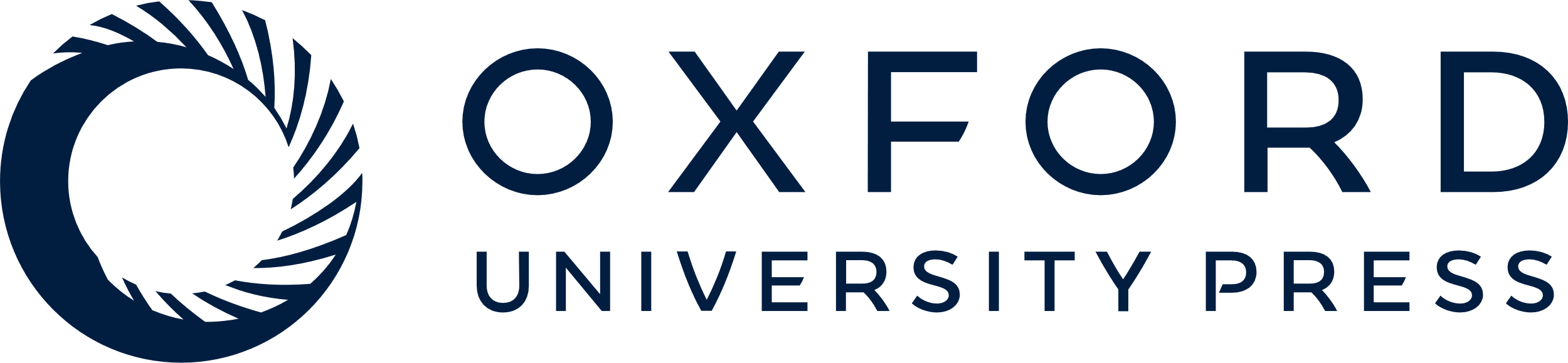 [Speaker Notes: Figure 2 Weight and blood pressure appear to correlate in a linear relationship. The greatest blood pressure reduction was seen among those who lost the most weight.


Unless provided in the caption above, the following copyright applies to the content of this slide: Published on behalf of the European Society of Cardiology. All rights reserved. © The Author 2011. For permissions please email: journals.permissions@oup.com]